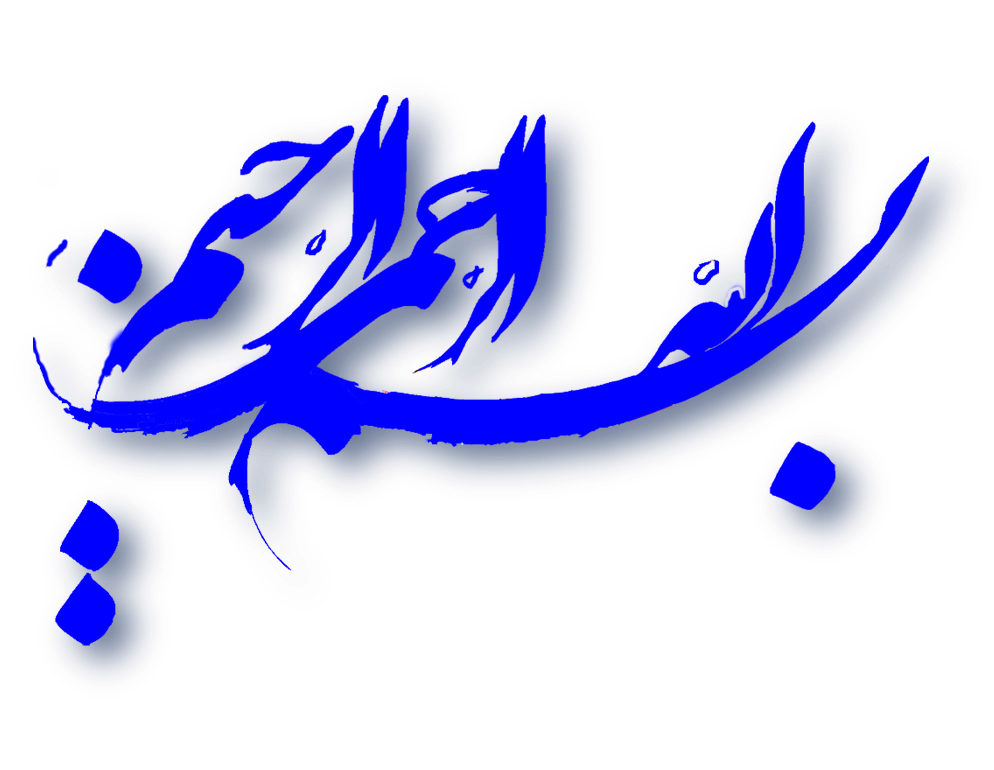 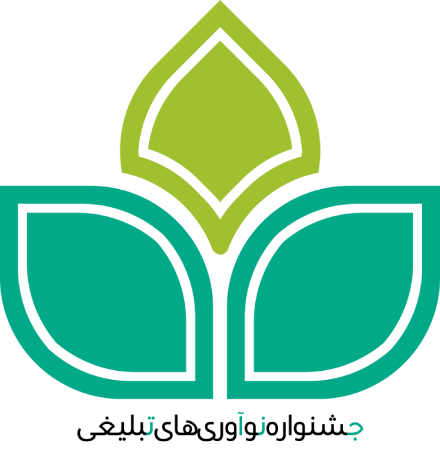 طرح تفصیلی حلقات مطالعاتی تشکل دانشجویی مفتاح ظهور
هوش مالی
فرزندان
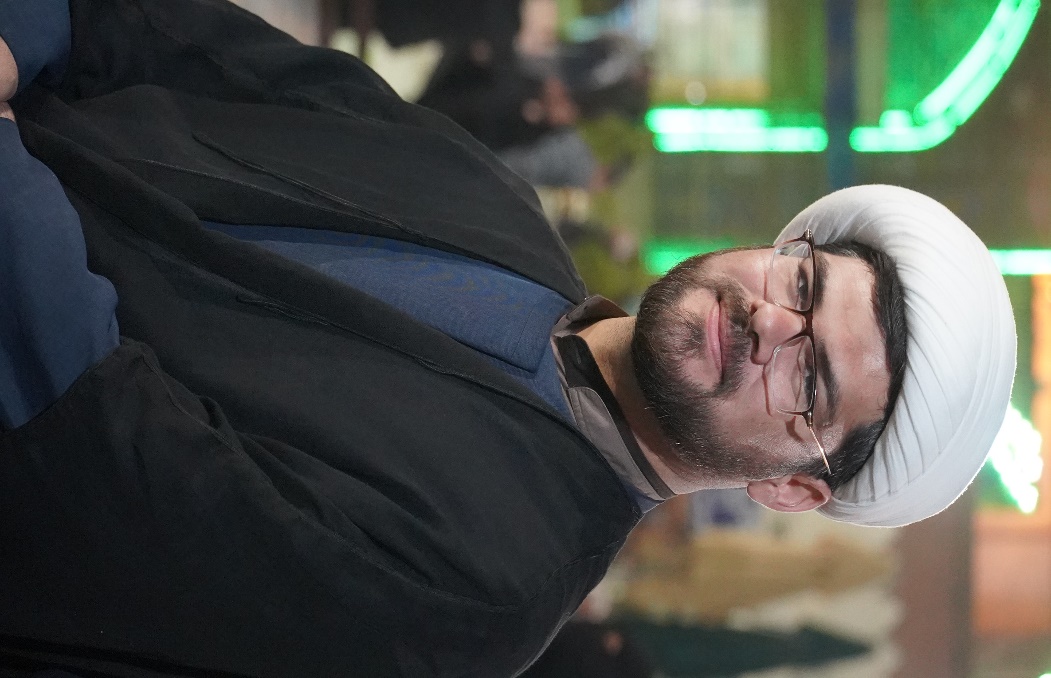 علی درخشانی
رزومه کوتاه:
کارشناسی ارشد علوم سیاسی
دانش پژوه دوره دکتری علوم سیاسی
عضو نخبگان تبلیغی حوزه علمیه قم
مبلغ تخصصی دفتر تبلیغات اسلامی قم
مشاور طرح های تبلیغی دفتر تبلیغات اسلامی قم
استاد حوزه
استاد مرکز آموزش های دفتر تبلیغات اسلامی قم
استاد وزارت دفاع
عضو هیئت مدیره انجمن تبلیغ تخصصی اندیشه سیاسی و انقلاب اسلامی
www.servatetafakor.ir
روند جشنواره جنات
فراخوان جشنواره و جمع آوری و مصاحبه با ارائه کنندگان در پذیرش اولیه
برگزاری پیش رویداد همراه با آموزش و راهبری ارائه کنندگان
راهبری ارائه کنندگان در صورت لزوم تا زمان داوری نهایی
داوری نهایی و انتخاب فعالیت ها جهت ارائه در رویداد نهایی
اختتامیه و برگزاری جشنواره جنات
کاور فعالیت ( محصول یا خدمت)
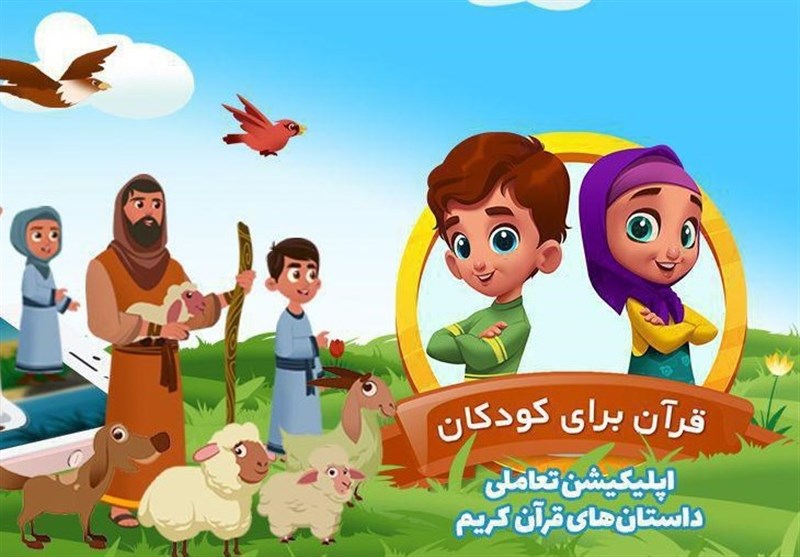 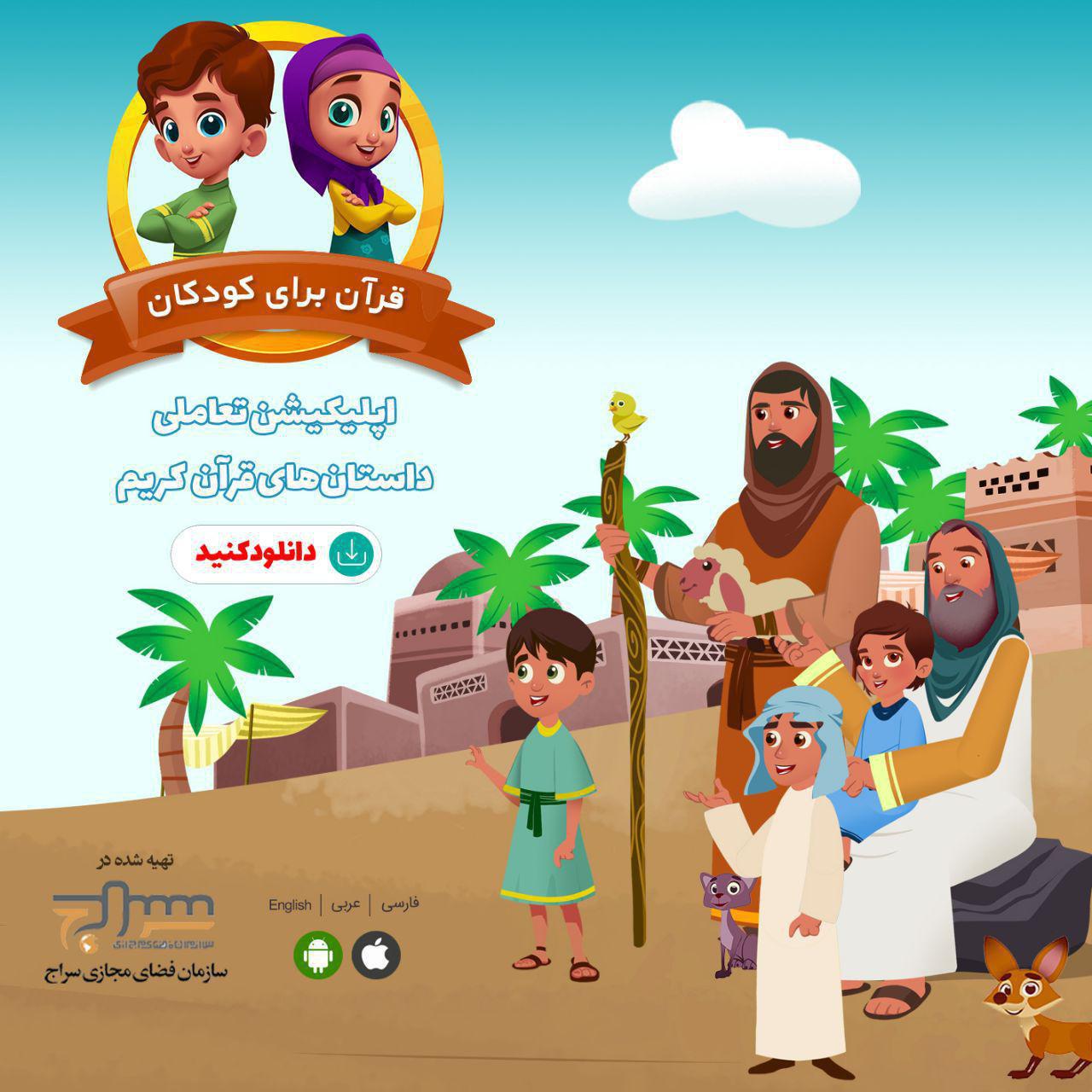 کاور فعالیت
عنوان فعالیت ( خدمت یا محصول) به همراه لوگو یا نشان 
معرفی در یک جمله
حداکثر 140 کارکتر
ارزش پیشنهادی شامل (فیلم، صوت یا تصویر یا تیزر جذاب)
[Speaker Notes: معرفی کار با هیجان و ابهام در هدف (معرفی تبلیغی  و بیان فعالیت در ضمن یک داستان یا خاطره)  داستان برند]
معرفی فعالیت ( محصول یا خدمت)
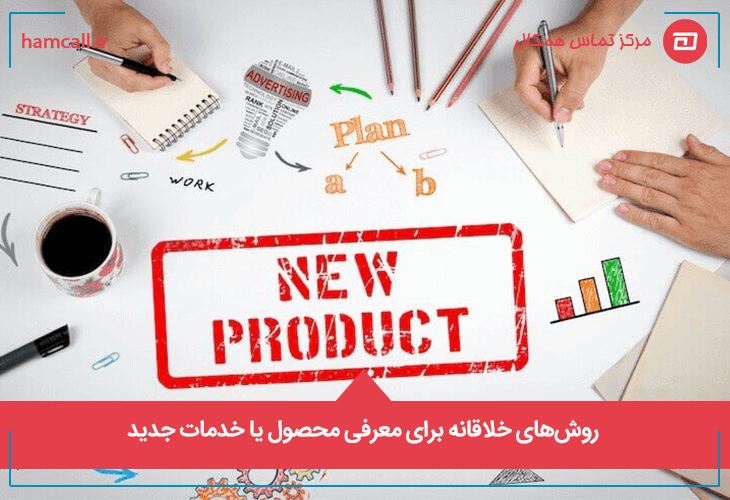 معرفی فعالیت ( محصول یا خدمت)
تبیین فعالیت (فعالیت شما چیست؟ فرآیند اجرا و روش اجرای فعالیت شما چگونه است؟ )
برنامه حلقه های مطالعاتی و مباحثاتی یک برنامه ی مطالعاتی بلند مدت می باشد که در یک بازه زمانی دو ساله اجرای می شود و در طول این دو سال یک سیر محتوایی با حضور اساتید و دانشجوها طی می شود. 
روش اجرای کار به صورت مطالعه فردی و مباحثه ی گروهی می باشد و در هر هفته یک جلسه مباحثاتی برگزار می شود.
ارائه تصاویر یا فیلم مرتبط با فعالیت جهت تبیین بیشتر
توضیح قالب یا قالب‌های انجام فعالیت در قالب گروه های مباحثاتی  به صورت آنلاین یا حضوری می باشد.
مشخص کردن موضوع (تخصصی یا عمومی) :
موضوع برنامه تخصصی می باشد و هدف از آن رسیدن به یک نظام فکری متقن مبتنی بر مبانی دینی می باشد و در کنار آن اصول کتار تشکیلاتی نیز آموزش داده می شود.
تعیین مخاطب: 
مخاطبین اصلی طرح دانشجویان دانشگاه های مختلف می باشند و گروه ها به صورت متمرکز درون یک دانشگاه شکل می گیرد.

تبلیغات و معرفی فعالیت
[Speaker Notes: جنس فعالیت شما در کدام از انواع قالب ها هست؟ (قالب از 32 قالب موجود) در قالب‌‌های ارائه معارف و اهداف تبلیغی (مانند کلاس داری، اجرا و مجری‌گری، مشاوره چهره به چهره و پاسخگویی، مناظره، منبر و خطابه، روایتگری، نمایشگاه داری و...)]
مقدمات و لوازم فعالیت
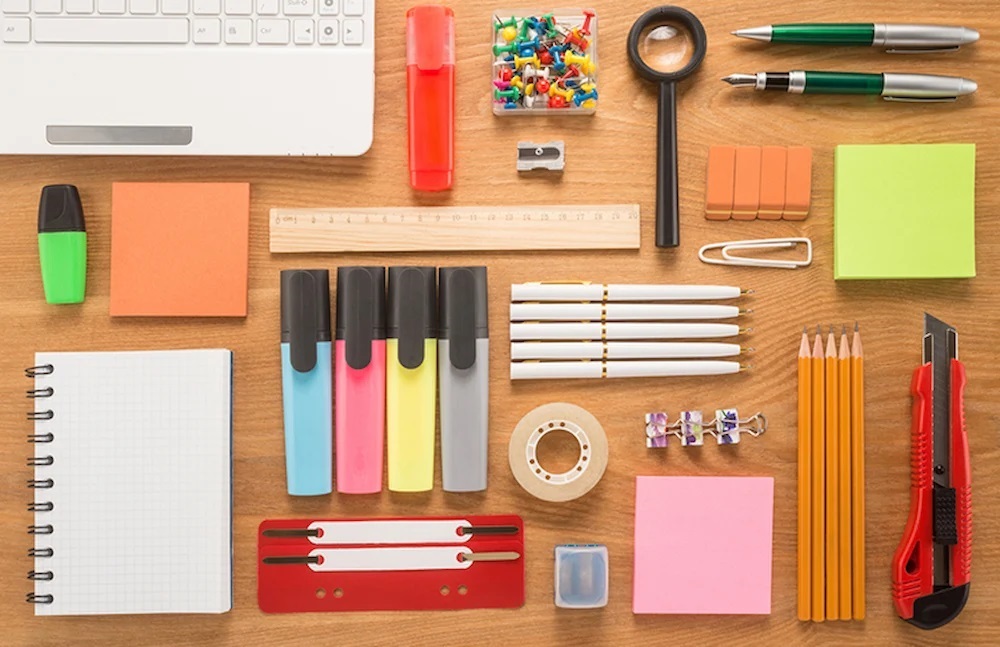 مقدمات و لوازم فعالیت
طول زمان فعالیت : زمان اجرای فعالیت بسته به استقبال مخاطبین و تداوم کار بین 1تا 4 سال طول می کشد.
مکان و ویژگی‌های آن (مکان ویژه‌ای برای فعالیت نیاز است؟ با چه مشخصاتی؟)
امکانات و ابزار (یعنی برای فعالیت شما به چه مقدمات و لوازم نیاز است؟ مثل محیط خاص، ابزار و امکانات خاص، حجم استفاده از فناوری و...)
برنامه ی ما بیشتر در بستر فضای مجازی انجام می شود و یک سامانه برخط نیاز داریم و کتاب هایی که مباحثه می کنیم. برای برنامه های حضوری نیز یک کلاس نیاز داریم.
[Speaker Notes: آیا حجم برنامه و طول زمان خاصی یا حتی استمرار برای تاثیر گذاری و رفع نیاز لازم است؟ (ضمنی)
برای فعالیت شما به چه مقدمات و لوازم نیاز است؟ (محیط خاص، ابزار و امکانات خاص، حجم استفاده از فناوری، آیا این فعالیت فردی است یا گروهی ، تعداد افراد درگیر در اجرا، اعضاء تیم مجری این فعالیت چند نفر و کیستند؟ آموزش‌ها و مهارتهای لازم برای مجری برنامه نیاز است و کدامند؟]
تیم کاری و همکاران فعالیت
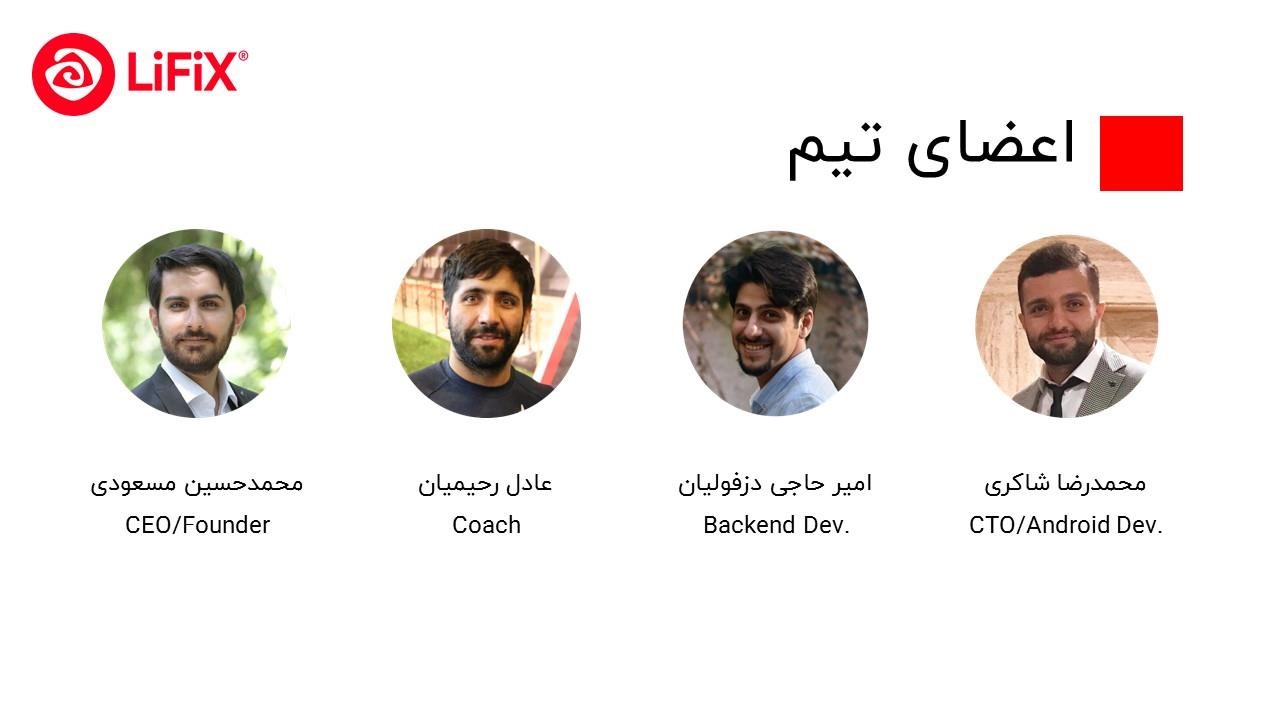 تیم کاری و همکاران فعالیت
این فعالیت فردی، گروهی یا سازمانی است؟
برنامه به صورت گروهی اجرا می شود و با همکاری سازمان بسیج دانشجویی و نهاد رهبری در دانشگاه و حمایت دفتر تبلیغات برگزار می شود.
 تعداد افراد درگیر در اجرا، چند نفر ند و کیستند؟ 
در هر حلقه مباحثاتی یک استاد حضور دارد و یک تیم شامل 7 استاد از حلقات پشتیبانی می کنند.
اعضاء تیم چه آموزش‌ها و مهارتهایی برای اجرا نیاز دارد؟
اعضای تیم باید نسبت به شبهات و سوالات دانشجویان آشنا باشند و توان پاسخ گویی را داشته باشند. محور بحث ها کتاب های شهید مطهری و مقام معطم رهبری می باشد لذا آشنایی با منظومه ی فکری شهید مطهری و مقام معظم رهبری ضرور می باشد.
آیا این فعالیت نیازمند نقش‌های مکمل می‌باشد؟
بله برنامه های حضوری و تکمیلی برای رسیدن به اهداف ضروری می باشد. برنامه های نظیر دوره های علمی، راهیان نور، اردوهای جهادی و کلاس های پرسش و پاسخ حضوری می تواند خروجی کار را بیشتر کند.
همکاری چه نهادهای در این فعالیت ضروری است؟ (شرکای کلیدی) 
بسیج دانشجویی، نهاد رهبری در دانشگاه،  واحد تبلیغ تخصصی دفتر تبلیغات
آیا این فعالیت نیازمند مجوز و تأییدیه از مراکز مربوطه رسمی است؟
اگر تاییدیه و همکاری باشد بهتر است .
[Speaker Notes: آیا حجم برنامه و طول زمان خاصی یا حتی استمرار برای تاثیر گذاری و رفع نیاز لازم است؟ (ضمنی)
برای فعالیت شما به چه مقدمات و لوازم نیاز است؟ (محیط خاص، ابزار و امکانات خاص، حجم استفاده از فناوری، آیا این فعالیت فردی است یا گروهی ، تعداد افراد درگیر در اجرا، اعضاء تیم مجری این فعالیت چند نفر و کیستند؟ آموزش‌ها و مهارتهای لازم برای مجری برنامه نیاز است و کدامند؟]
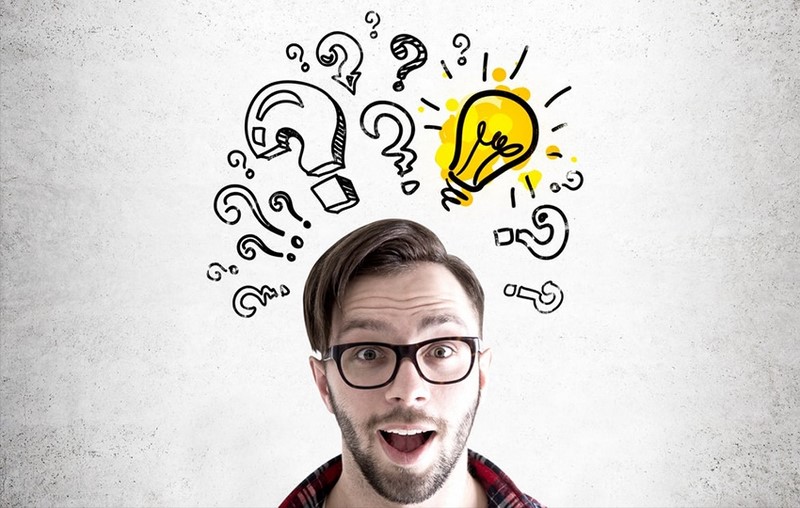 جنبه نوآورانه 
یا وجه امتیاز مهم
فعالیت
جنبه نوآورانه یا وجه امتیاز
جرقه اولیه، منشاء ایده اولیه، یا پیشنهاد دهنده اولیه کار و راهبر اصلی کار کیست؟ 
ایده ی اولیه کار متعلق به آقای علی درخشانی می باشد و راهبر اصلی نیز ایشان می باشند.
اهداف و تأثیرات
فعالیت
اهداف و تأثیرات فعالیت
این فعالیت ناظر به چه نیاز و مسأله  مخاطبان طراحی شده و مد نظر است؟ 
این فعالیت ناظر به پاسخگویی به نیازهای فکری و معرفتی مخاطب طراحی شده است و مسئله اصلی شناخت اسلام به عنوان یک منظومه منسجم می باشد و در کنار آن به نیازهای فردی و اجتماعی مخاطبان نیز پاسخ داده شده است.
هدف و نیاز تشخیص داده شده چگونه شناسائی شده است؟ 
هدف بر اساس مطالبات مقام معظم رهبری درباره ضرورت تقویت مبانی فکری نسل جوان و همچنین چالش های فکری  و رفتاری موجود در محیط های دانشجویی شناسایی و انتخاب شده است.
فعالیت شما چگونه این نیاز را برطرف می‌کند؟ 
پس از این فعالیت، چه تغییر یا اتفاقی در مخاطب ایجاد می‌شود یا متوقع است؟
پس از این فعالیت انتظار می رود که مخاطبین به یک نظام فکری منسجم دست بیابند و تصویری جامعه از مبانی اسلامی داشته باشند به نحوی که با الگو گیری از پیشوایان دینی در مواجه با مسائل مختلف تکلیف خود را بدانند.
انتظار دیگر یادگیری اصول کار تشکیلاتی و تشکیل هسته های منسجم جهت انجام فعالیت های فرهنگی در دانشگاه و بعد از فارغ التحصیلی می باشد.
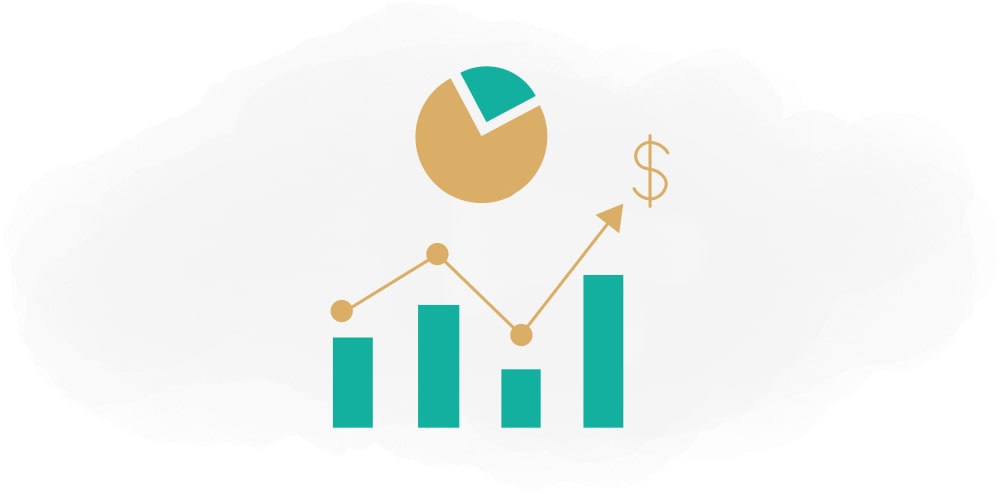 اثر سنجی و 
بازخورد فعالیت
اثر سنجی و بازخورد فعالیت
آیا قبل و پس از برنامه، سنجشی از وضعیت مخاطبان برنامه صورت گرفته است؟ 
بله ارزیابی و سنجش انجام گرفته است عموم مخاطبان تا پیش از این برنامه تجربه ی حضور در دوره های مطالعاتی را نداشته اند و این اولین تجربه ی حضور در برنامه های مطالعاتی آنها بوده است و بعد از پایان دوره نیز ارزیابی صورت گرفته است و شاهد رضایت بیش از 80 درصد مخاطبین از دوره بوده ایم. 
بازخورد و میزان استقبال و تأثیر پذیری مخاطبان در راستای اهداف شما، به چه میزان بوده است؟
بسته به تعامل حضوری اعضای گروه با همدیگر و همچنین میزان برگزاری های برنامه های حضوری با حضور استاد دوره میزان اثربخشی دوره بالا رفته است و ما بیشتر به اهداف خود نزدیک شدیم.
آیا تبلیغات خاصی برای معرفی این فعالیت انجام داده اید و تبلیغات شما موفق بوده است؟ 
تبلیغات صرفا برای عضو گیری بوده است که در هر فراخوان و تبلیغ عمومی چندین گروه جدید تشکیل شده است. ولی تبلیغات گسترده نداشته ایم.
بازتاب و انعکاس اجتماعی و رسانه‌ای این فعالیت چه بوده است؟ (در صورت امکان مستندات مربوطه ارائه شود.)
بازتاب رسانه ای اندکی داشته است و در کانال راهبر مربی که متعلق به مجموعه می باشد به صورت تجربه نگاری بیان شده است و دیگران مربیان به عنوان نمونه از آن استفاده می کنند.
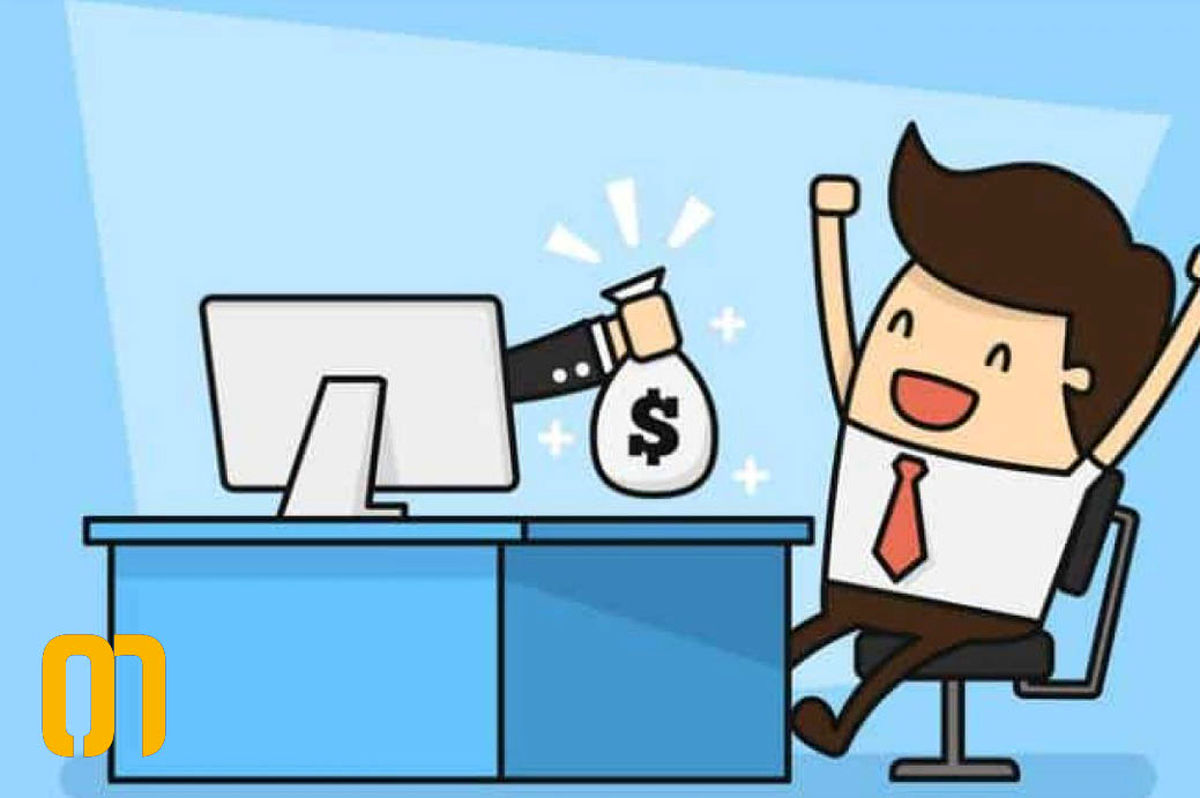 تأمین مالی و
 پشتیبانی فعالیت
تأمین مالی و پشتیبانی فعالیت
هزینه این فعالیت چگونه تأمین می‌شود؟ 
در چهارسال اول کار تقریبا هیچ هزینه ای پرداخت نشده است  و تمام اساتید به صورت جهادی و رایگان با مجموعه همکاری  می کردند ولی الان در بعضی موارد نهاد دانشگاه یا معاونت فرهنگی بعضی دانشگاه ها مبلغی را به عنوتان حق الزحمه اساتید پرداخت می کنند.
هزینه این فعالیت از چه منابعی قابلیت تأمین دارد؟
به صورت سازمانی از نهاد رهبری در دانشگاه، معاونت فرهنگی دانشگاه مقصد، بسیج دانشجویی، دفتر تبلیغات و  خود دانشجویان
پشتیبانی لازم جهت فعالیت از چه منابعی تأمین می شود؟
مسیرهای درآمدزایی این فعالیت را بیان کنید؟
درآمد زایی خاصی ندارد اگر توانیم صرفا حق الزحمه اساتید را پرداخت کنیم. 
آیا مخاطبان حاضر به هزینه کرد بابت فعالیت هستند؟
بله مبالغی در قالب نذورات فرهنگی و جریمه بابت کم کاری از بچه اعضا گرفته می شود.
فعالیت های فرهنگی همسو
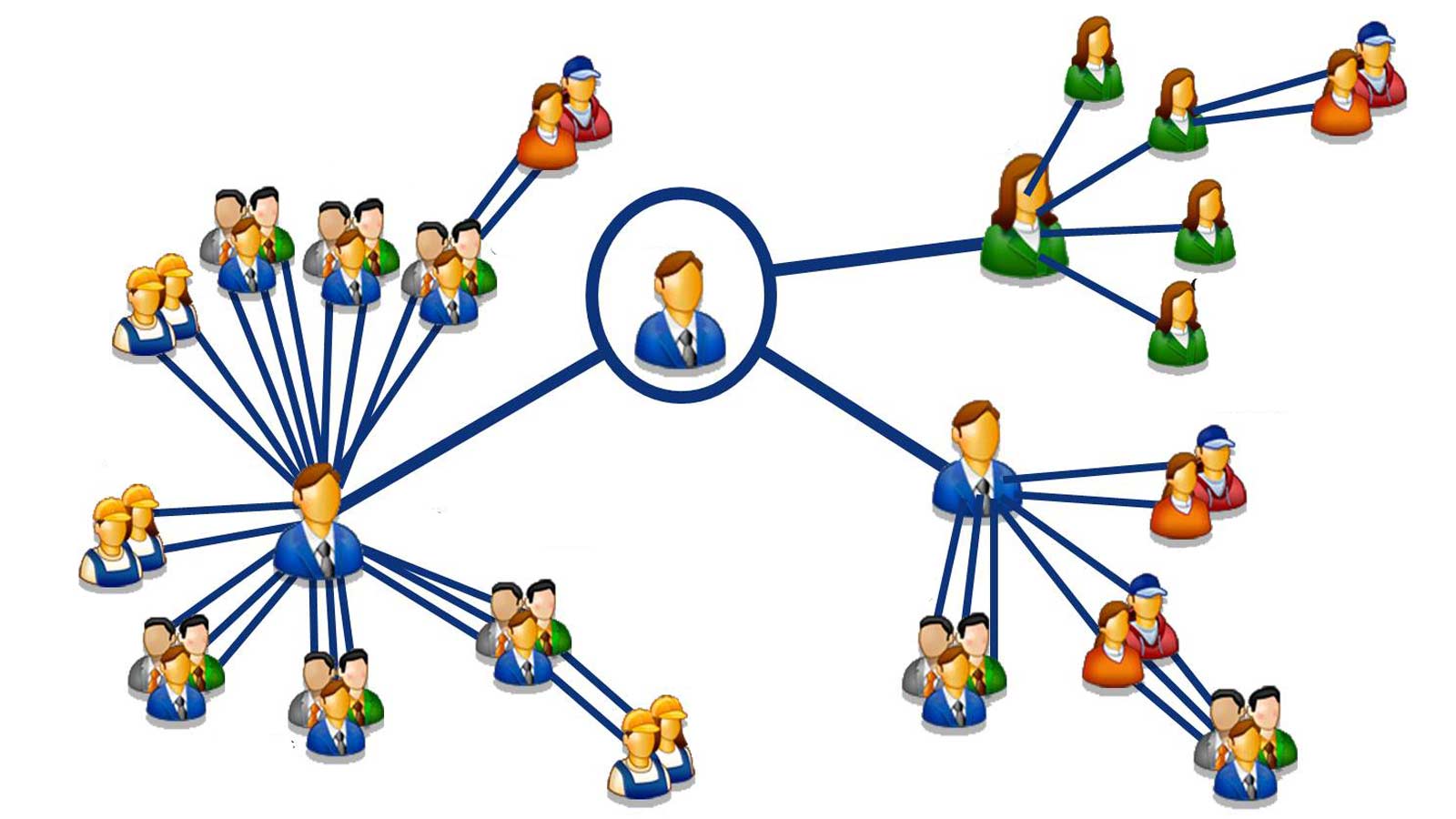 فعالیت های فرهنگی همسو
پیشکسوتان، فعالین و مؤثرین همسو با این فعالیت را می‌شناسید؟ خیر
آیا با همسویان این فعالیت  تبادل تجارب و هم افزائی داشته‌اید؟
بله با بسیج دانشجویی و ...
برای اثربخش تر شدن فعالیت جهت استفاده از هموسیان چه 
برنامه ای دارید؟
بله از ظرفیت های دیگر برنامه نظیر راهیان نور، اردوهای جهادی  دانشجویی برای جذب مخاطب استفاده می شود.
از ظرفیت سایر دوره ها نظیر دوره اسلام ناب، طرح ولایت، دوره ی حامیم و مکتب امام و ... برای انگیزه سازی استفاده می شود.
چه ابزارها یا برنامه‌های مکمل و عمق بخشی (ارجاعات پیشینی و پسینی) نسبت به این فعالیت پیشنهاد می‌شود؟
شرکت در طرح ولایت، شرکت در دوره اسلام ناب، دوره برهان  ویژه نوجوانان و جوانان که توسط آستان قدس برگزار می شود.
با توجه به هدف گذاری ما که کادر سازی و تربیت نیرو برای انقلاب اسلامی ایران می باشد حلقات مطالعاتی فقط قسمتی از مسئله را حل می کند برای تکمیل باید دوره های آموزشی حضوری برگزار شود و در کنار آن اردوهای جهادی با رویکرد رشد و کادر سازی  با حضور اساتید جدی تر و بیشتر برگزار شود و اعضا در داخل دانشگاه مسئولیت های مختلف را دست بگیرند تا تجربه ی عملیاتی کسب کنند.
قابلیت توسعه و
 تکثیر فعالیت
بازخورد تبلیغی این فعالیت، نشان از امکان توسعه و تکثیر آن دارد یا نه ؟
بله قابلیت توسعه دارد و می توان دوره های مطالعاتی زیادی را در سراسر کشور برگزار کرد و یک بستر خوب برای ارتقای بینش مخاطب فراهم نمود.
چالش‌ها و موانع کسب موفقیت بیشتر این فعالیت را چه می‌دانید؟
کمبود استاد و نداشتن پشتیبانی لازم از اساتیدی که همکاری می کنند.
آیا زمینه توسعه و تکثیر فعالیت، و تیم مورد نیاز آن را دارید؟
بله
جهت تقویت و ارتقاء فعالیت، یا تکثیر این فعالیت، چه تغییرات و افزونه‌ها و امکاناتی را در فعالیت پیشنهاد می‌دهید؟ 
رایزنی و همکاری با بسیج دانشجویی کشور و همچنین نهاد رهبری در دانشگاه می تواند بستر بزرگی برای گسترش کتار فراهم کند. 
در بعد تامین نیروی انسانی نیز برگزاری دوره های توانمند سازی برای اساتید می تواند به تداوم کار کمک کند.
قابلیت توسعه و تکثیر فعالیت
سخن پایانی
 درخواست همکاری
 توصیه‌های ارائه دهنده
پیشنهادات ارائه دهنده
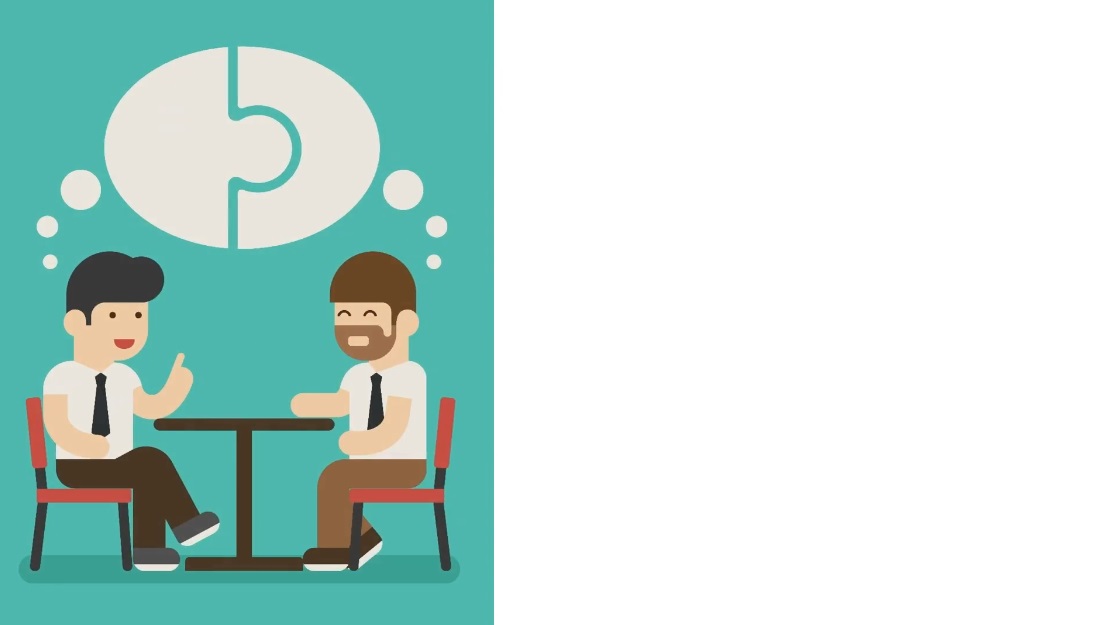 سخن پایان
هدف اصلی ما در این برنامه تربیت نیرو و کادر سازی برای خدمت به انقلاب اسلامی ایران می باشد و برای پیشبرد این هدف تقویت نیرو در چهار سطح محلی، منطقه ای، ملی و بین المللی طرح ریزی شد. برای دستیابی به این اهداف باید نیروها در سه بعد بینشی، گرایشی و رفتاری تربیت و تقویت می شدند و متناسب با این سه سطح برنامه های مطالعاتی و عملیاتی مختلف طراحی گردید و آنچه در این طرح ارائه شد صرفا ابعاد مربوط به حلقات مطالعاتی طرح بود.
خروجی های مطلوب مورد انتظار طرح نیز تربیت سه دسته نیرو نظریه پرداز، نیروی گفتمانی (نظیر مبلغین، معلمین، اساتید دانشگاه و...) و نیروهای عملیاتی در چهار سطح محلی،منطقه ای، ملی و بین المللی می باشد برای رسیدن به اهداف باید برنامه ریزی بلند داشت و صبورانه قدم به قدم پیش رفت تا الان بیش از 5 سال از شروع کار گذشته است و نسل های اول مجموعه وارد فضای خدمت رسانی شده اند و نسل های بعدی نیز در سالهای آینده وارد عرصه خدمت می شوند.
هرچند با مطلوب نهایی خود فاصله داریم ولی سعی خود را نمودیم تا در حد توان کار را پیش ببریم.
کلیات یک ارائه موفق
ساده و بیاد ماندنی
سریع صحبت کنید
کنترل زمان داشته باشید
واضح بگویید که چکار میکنید
از کلمات اختصاری بپرهیزید
از کلمات ساده استفاده کنید
هر چیزی که نیاز است بگویید
برای هم تیمی هایتان ارائه دهید
توانایی در ارائه یعنی تسلط بر موضوع
یک داستان سرگرم کننده تعریف کنید
زمان ارائه را کم کنید، بیشتر پاسخ دهید
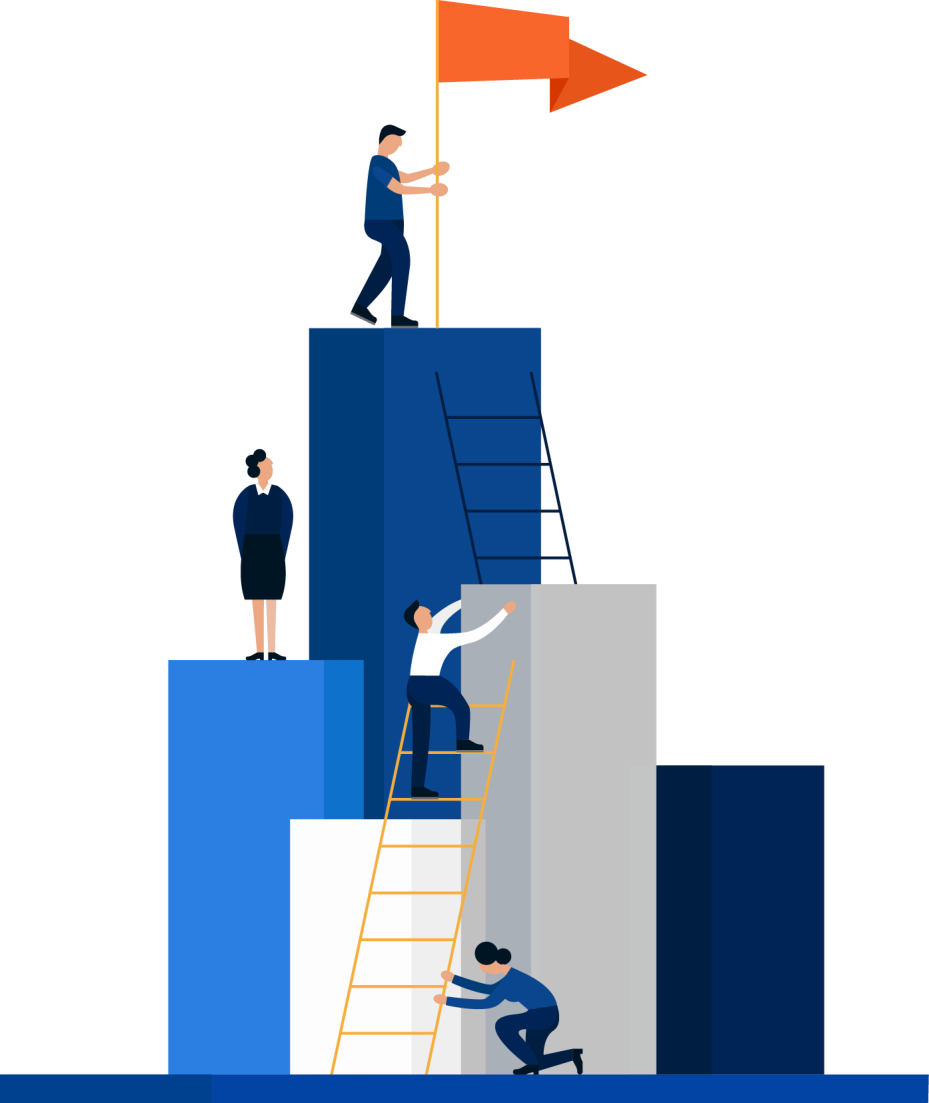 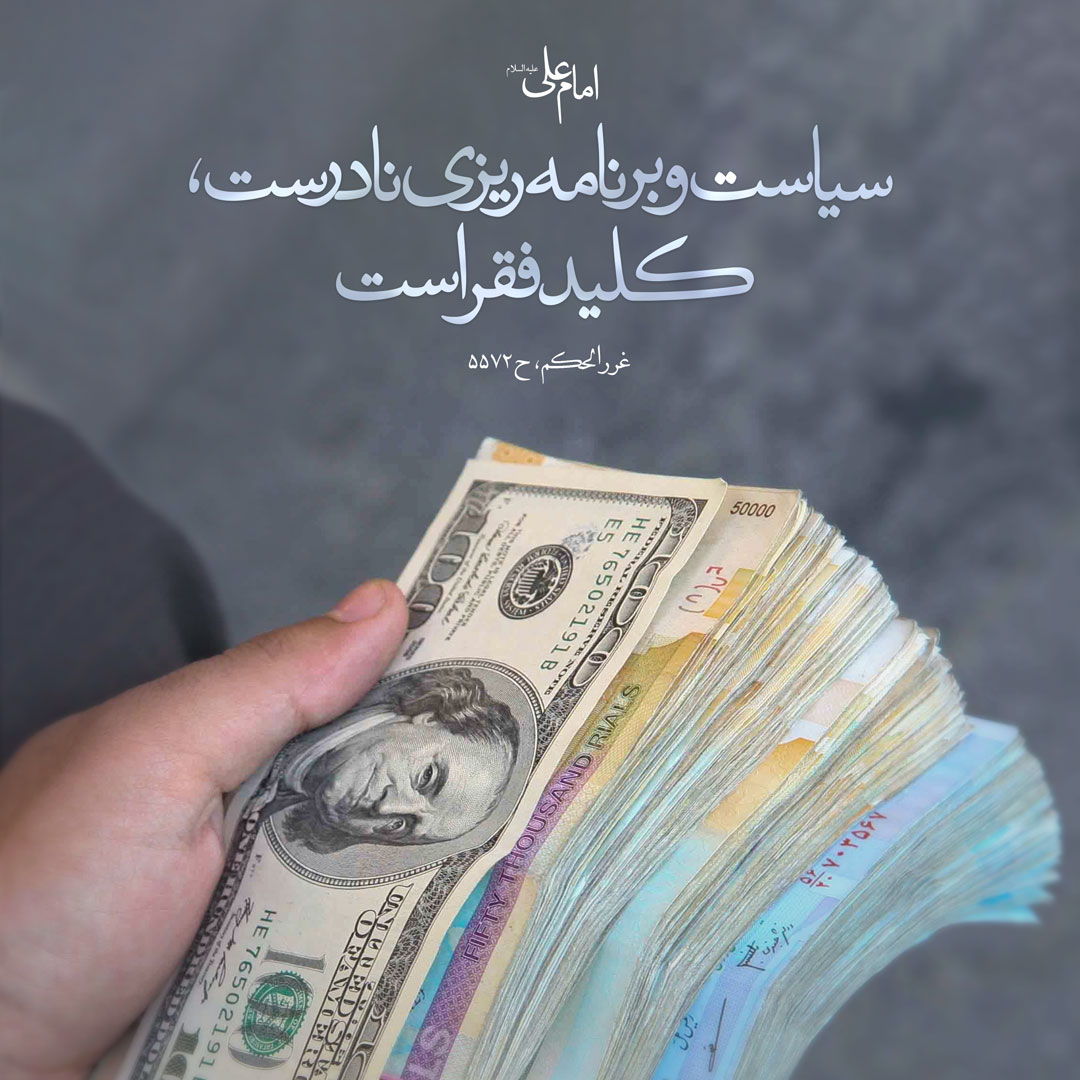 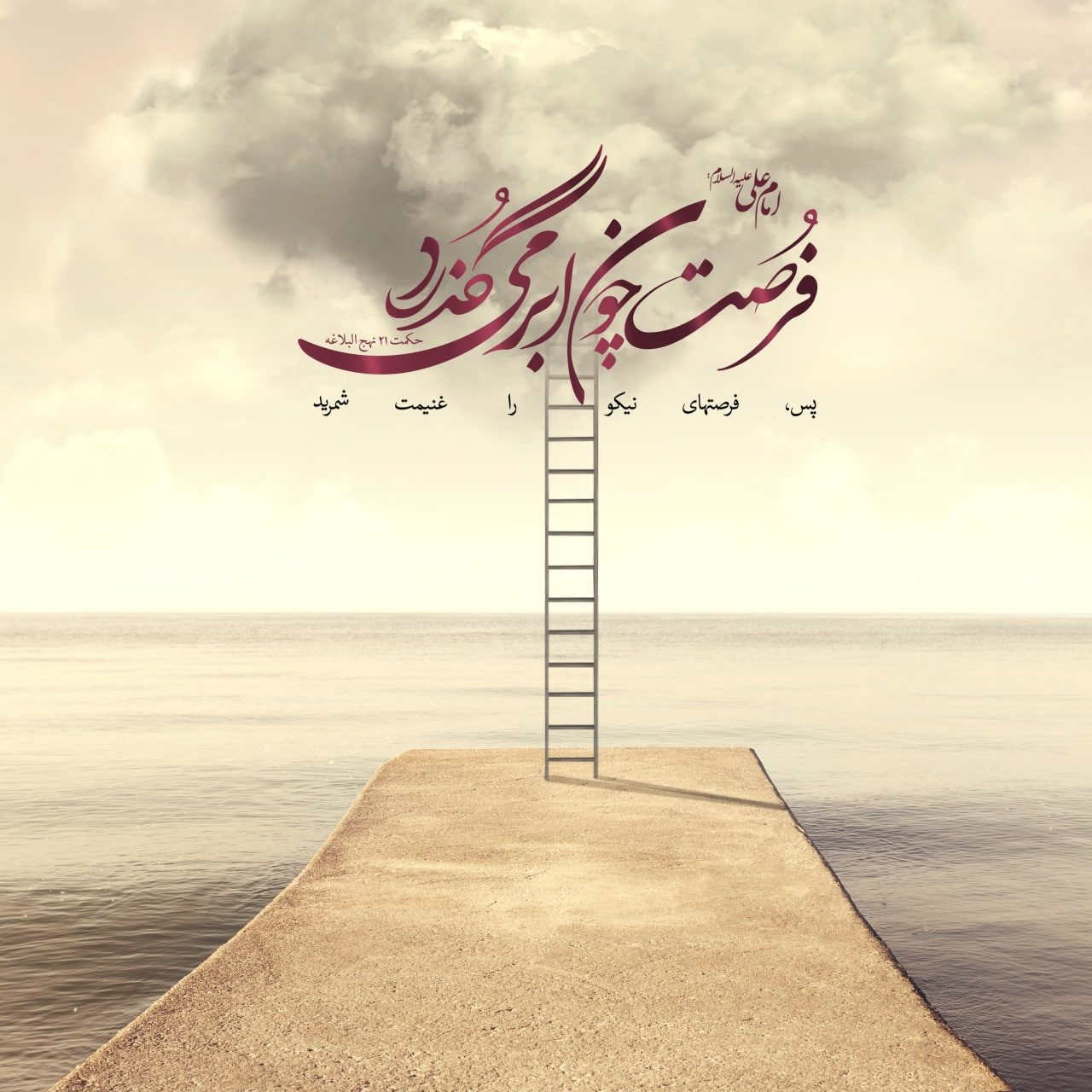 کلام امیر
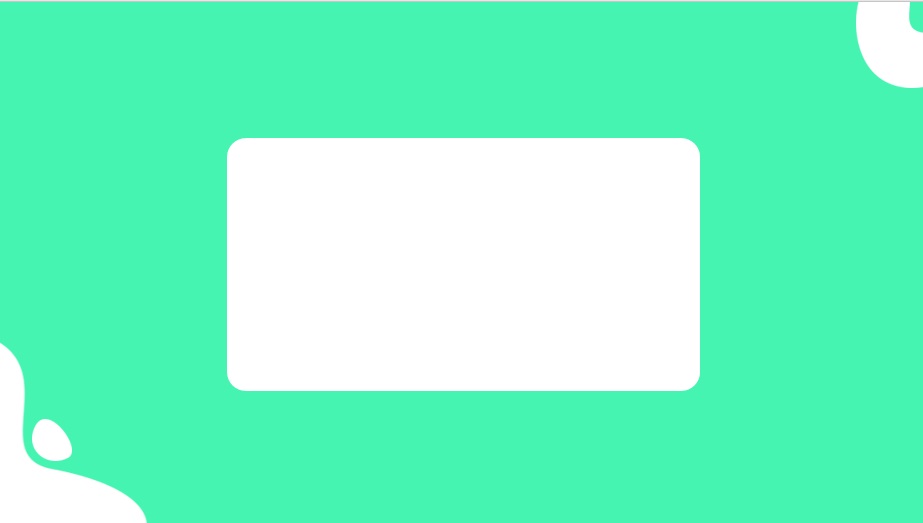 ممنون از حس توجه شما
آرزو می‌کنم
بهترین نسخه خود باشید
جواد دلاوری
شماره تماس مشاوره

09156961550